A Sophomoric Introduction to Shared-Memory Parallelism and ConcurrencyLecture 2Analysis of Fork-Join Parallel Programs
Steve Wolfman, based on work by Dan Grossman
LICENSE: This file is licensed under a Creative Commons Attribution 3.0 Unported License; see
 http://creativecommons.org/licenses/by/3.0/.  The materials were developed by Steve Wolfman, Alan Hu, and Dan Grossman.
[Speaker Notes: TODO: 

Add instructor notes
Solution slides??


GENERAL NOTE: be sure to just “stick with” the infinite number of processors story for analysis except in the small number of cases where we explicitly discuss a particular number of processors or TP.  The whole point of the work/span discussion is to avoid needing to reason directly about TP, and giving that up puts you in a morass!]
Learning Goals
Define work—the time it would take one processor to complete a parallelizable computation; span—the time it would take an infinite number of processors to complete the same computation; and Amdahl's Law—which relates the speedup in a program to the proportion of the program that is parallelizable.
Use work, span, and Amdahl's Law to analyse the speedup available for a particular approach to parallelizing a computation.
Judge appropriate contexts for and apply the parallel map, parallel reduce, and parallel prefix computation patterns.
Sophomoric Parallelism and Concurrency, Lecture 2
2
Outline
Done:
How to use fork and join to write a parallel algorithm
Why using divide-and-conquer with lots of small tasks is best
Combines results in parallel
Some C++11 and OpenMP specifics
More pragmatics (e.g., installation) in separate notes

Now:
More examples of simple parallel programs
Other data structures that support parallelism (or not)
Asymptotic analysis for fork-join parallelism
Amdahl’s Law
Sophomoric Parallelism and Concurrency, Lecture 2
3
“Exponential speed-up” usingDivide-and-Conquer
Counting matches (lecture) and summing (reading) went from O(n) sequential to O(log n) parallel (assuming lots of processors!)
An exponential speed-up in theory (in what sense?)
+
+
+
+
+
+
+
+
+
+
+
+
+
+
+
Many other operations can also use this structure…
Sophomoric Parallelism and Concurrency, Lecture 2
4
Other Operations?
+
+
+
+
+
+
+
+
+
+
+
+
+
+
+
What an example of something else we can put at the “+” marks?
Sophomoric Parallelism and Concurrency, Lecture 2
5
[Speaker Notes: List concatenation is an excellent one to get at here (fits well with filter, a familiar higher-order function for students who had functional programming).  CRUCIALLY, it’s associative but NOT commutative and still works fine (as long as the “return left + right” is in that order and not the opposite!).

In case students ask out of the blue, an example of a commutative but NOT associative operator is symmetric set difference (or absolute difference of integers, i.e., f(x,y) = |x – y|).]
What else looks like this?
+
+
+
+
+
+
+
+
+
+
+
+
+
+
+
What’s an example of something we cannot put there (and have it work the same as a for loop would)?
Sophomoric Parallelism and Concurrency, Lecture 2
6
[Speaker Notes: Subtraction is an OK example but easily fixed (just calculate the sum, negate, and add the first element twice, depending on interpretation of how subtraction works).

Indeed, with all operations we might think of, there’s a lot of dependence on what we mean by the order!  Anyway, exponentiation is an example that’s clearly NOT associative but reasonably well-defined by order.  (i.e., 2^3^4^5 with no parens would usually mean 2^(3^(4^5)), which is VERY different from ((2^3)^4)^5).  The latter is just 2^60.  The former is some ridiculously huge value.)]
Reduction: a single answer aggregated from a list
+
+
+
+
+
+
+
+
+
+
+
+
+
+
+
What are the basic requirements for the reduction operator?
Note: The “single” answer can be a list or other collection.
Sophomoric Parallelism and Concurrency, Lecture 2
7
[Speaker Notes: Be sure to get both associativity AND constant time (but not commutativity, BTW).

“min” or “max” is a good example of something people might find surprising to think of as an associative, binary operator.

It also comes in handy later when we can say that with infinite parallelism, we can find the max in a min-heap in O(lg n) time! ]
Is Counting Matches Really a Reduction?
Count matches:
  FORALL array elements:
    score = (if element == target then 1 else 0)
    total_score += score

Is this “really” a reduction?
Sophomoric Parallelism and Concurrency, Lecture 2
8
Even easier: Maps (Data Parallelism)
A map operates on each element of a collection independently to create a new collection of the same size
No combining results
For arrays, this is so trivial some hardware has direct support

One we already did: counting matches becomes mapping “number  1 if it matches, else 0” and then reducing with +
void equals_map(int result[], int array[], int len, int target) {
  FORALL(i=0; i < len; i++) {
    result[i] = (array[i] == target) ? 1 : 0;
  }
}
Sophomoric Parallelism and Concurrency, Lecture 2
9
[Speaker Notes: TODO: “Maps in OpenMP Framework” as next slide .  See Dan’s slides.]
Another Map Example: Vector Addition
Note: if <1, 2, 3, 4, 5> and <2, 5, 3, 3, 1> are vectors, then their “vector sum” is the sum of corresponding elements: <3, 7, 6, 7, 6>.
void vector_add(int result[], int arr1[], int arr2[], int len) {
  FORALL(i=0; i < len; i++) {
    result[i] = arr1[i] + arr2[i];
  }
}
Sophomoric Parallelism and Concurrency, Lecture 2
10
Maps in OpenMP (w/explicit Divide & Conquer)
void vector_add(int result[], int arr1[], int arr2[],                int lo, int hi) 
{
  const int SEQUENTIAL_CUTOFF = 1000;
  if (hi - lo <= SEQUENTIAL_CUTOFF) {
    for (int i = lo; i < hi; i++)
      result[i] = arr1[i] + arr2[i];
    return;
  }

#pragma omp task untied
  vector_add(result, arr1, arr2, lo, lo + (hi-lo)/2);

  vector_add(result, arr1, arr2, lo + (hi-lo)/2, hi);
#pragma omp taskwait
}
Even though there is no result-combining, it still helps with load balancing to create many small tasks
Maybe not for vector-add but for more compute-intensive maps
The forking is O(log n) whereas theoretically other approaches to vector-add is O(1)
Sophomoric Parallelism and Concurrency, Lecture 2
11
[Speaker Notes: Interesting to note that the taskwait here is “unnecessary” in the sense that THIS instance of vector_add has no need to wait on its forked operations.  Only the “top-level” call to vector_add needs to wait on all its descendants.

(Be careful, though: if anything on the stack were shared, this would be bad news when the local frame was popped!)

TODO: determine whether OpenMP forces synchronization at end of local scope like cilk does.]
Maps and reductions
These are by far the two most important and common patterns.

Learn to recognize when an algorithm can be written in terms of maps and reductions! They make parallel programming simple…
Sophomoric Parallelism and Concurrency, Lecture 2
12
Digression:  MapReduce on clusters
You may have heard of Google’s “map/reduce” or the open-source version Hadoop

Idea: Perform maps/reduces on data using many machines
system distributes the data and manages fault tolerance
your code just operates on one element (map)or combines two elements (reduce)
old functional programming idea  big data/distributed computing
Sophomoric Parallelism and Concurrency, Lecture 2
13
Exercise: find the ten largest numbers
Given an array of positive integers, return the ten largest in the list.
How is this a map and/or reduce?
Sophomoric Parallelism and Concurrency, Lecture 2
14
Exercise: count prime numbers
Given an array of positive integers, count the number of prime numbers.
How is this a map and/or reduce?
Sophomoric Parallelism and Concurrency, Lecture 2
15
Exercise: find first substring match
Given a (small) substring and a (large) text, find the index where the first occurrence of the substring starts in the text.
How is this a map and/or reduce?
Sophomoric Parallelism and Concurrency, Lecture 2
16
Outline
Done:
How to use fork and join to write a parallel algorithm
Why using divide-and-conquer with lots of small tasks is best
Combines results in parallel
Some C++11 and OpenMP specifics
More pragmatics (e.g., installation) in separate notes

Now:
More examples of simple parallel programs
Other data structures that support parallelism (or not)
Asymptotic analysis for fork-join parallelism
Amdahl’s Law
Sophomoric Parallelism and Concurrency, Lecture 2
17
On What Other Structures Can We Use Divide-and-Conquer Map/Reduce?
A linked list?
A binary tree?
Any?
Heap?
Binary search tree?
AVL?
B+?
A hash table?
Sophomoric Parallelism and Concurrency, Lecture 2
18
[Speaker Notes: Linked list: no.

Binary tree: it depends on the shape.  Span is proportional to the height of the tree.  For balanced trees, this means O(lg n) span.  So, yes on AVL, B+ (an interesting case since our sequential cutoff will presumably just be “one leaf”), heap.

Hash table: probably fine.  Although it’s NOT an array, it’s unlikely to have long chains (open hashing) or large regions empty of elements (open and closed hashing).  Thus, we can just do our array trick.  The sequential cutoff is likely to be related to the load factor as well as the size of the table (but if the load factor is kept between ~1/4 and ½, it doesn’t really matter that much).]
Outline
Done:
How to use fork and join to write a parallel algorithm
Why using divide-and-conquer with lots of small tasks is best
Combines results in parallel
Some C++11 and OpenMP specifics
More pragmatics (e.g., installation) in separate notes

Now:
More examples of simple parallel programs
Other data structures that support parallelism (or not)
Asymptotic analysis for fork-join parallelism
Amdahl’s Law
Sophomoric Parallelism and Concurrency, Lecture 2
19
Analyzing Parallel Algorithms
We’ll set aside analyzing for correctness for now.  (Maps are obvious? Reductions are correct if the operator is associative?)

How do we analyze the efficiency of our parallel algorithms?
We want asymptotic bounds
We want our bound to incorporate the number of processors (so we know how our algorithm will improve as chips do!)


But… how hard is it to reason about the number of processors?
Sophomoric Parallelism and Concurrency, Lecture 2
20
Digression, Getting Dressed
pants
shirt
socks
coat
under
roos
belt
shoes
watch
Here’s a graph representation for parallelism.
	Nodes: (small) tasks that are potentially executable in parallel 
	Edges: dependencies (the target of the arrow depends on its source)
Sophomoric Parallelism and Concurrency, Lecture 2
21
(Note: costs are on nodes, not edges.)
[Speaker Notes: EMPHASIZE: this is an analogy to our parallel tasks.  But… it isn’t perfect.  How did these get forked off?  What’s joining with what? Who knows?  But.. We can still see the bones of a graph representation for parallelism.  

Added the link sock->pants so that the 2-item version now takes 45s rather than 40s.  Because one step on the critical path is too “wide” for 2 processors.]
Digression, Getting Dressed (1)
pants
shirt
socks
coat
under
roos
belt
shoes
watch
Assume it takes me 5 seconds to put on each item, and I cannot put on more than one item at a time:

How long does it take me to get dressed?
Sophomoric Parallelism and Concurrency, Lecture 2
22
Digression, Getting Dressed ()
pants
shirt
socks
coat
under
roos
belt
shoes
watch
Assume it takes my robotic wardrobe 5 seconds to put me into each item, and it can put on up to 20 items at a time.

How long does it take me to get dressed?
Sophomoric Parallelism and Concurrency, Lecture 2
23
Digression, Getting Dressed (2)
pants
shirt
socks
coat
under
roos
belt
shoes
watch
Assume it takes me 5 seconds to put on each item, and I can use my two hands to put on 2 items at a time.

How long does it take me to get dressed?
Sophomoric Parallelism and Concurrency, Lecture 2
24
Un-Digression, Getting Dressed: “Work”, AKA T1
pants
shirt
socks
coat
under
roos
belt
shoes
watch
What mattered when I could put only one item on at a time?  How do we count it?
Sophomoric Parallelism and Concurrency, Lecture 2
25
[Speaker Notes: Maybe mention that it has to be a DAG at this point and ask whether we’ll successfully get one (and why have the “you can only join with your child” restriction that C++ has… deadlock discussion could ensue).]
Un-Digression, Getting Dressed: “Span”, AKA T
pants
shirt
socks
coat
under
roos
belt
shoes
watch
What mattered when I could put on an infinite number of items on at a time?  How do we count it?
Sophomoric Parallelism and Concurrency, Lecture 2
26
Un-Digression, Getting Dressed: Performance for P processors, AKA TP
pants
shirt
socks
coat
under
roos
belt
shoes
watch
What mattered when I could put on 2 items on at a time?  Was it as easy as work or span to calculate?
Sophomoric Parallelism and Concurrency, Lecture 2
27
Asymptotically Optimal TP
T1 and T  are easy, but we want to understand TP  in terms of P

But… can TP beat:
T1 / P    why or why not?
T         why or why not?
Architectural issues (e.g., memory-hierarchy) can throw this off.  We’ll ignore that.
Sophomoric Parallelism and Concurrency, Lecture 2
28
Asymptotically Optimal TP
T1 and T  are easy, but we want to understand TP  in terms of P

But… TP cannot beat:
T1 / P    because otherwise we didn’t do all the work!
T         because we still don’t have have  processors!

So an asymptotically optimal execution would be:
TP  =  O((T1 / P) + T )
First term dominates for small P, second for large P
Sophomoric Parallelism and Concurrency, Lecture 2
29
Asymptotically Optimal TP
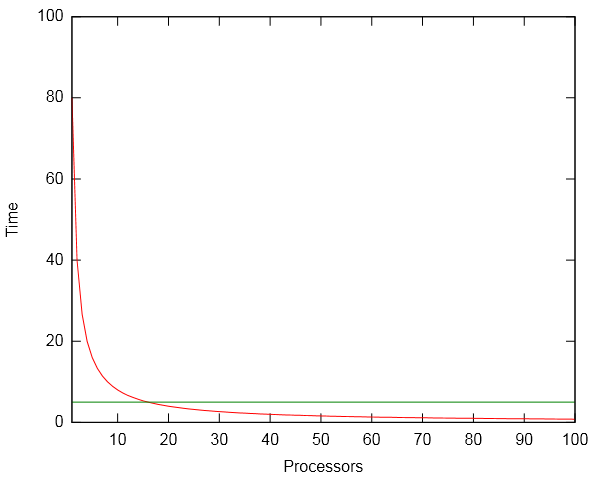 When T is small compared to T1/P, we get “perfect linear speedup”.
T1/P
As the marginal benefit of more processors bottoms out, we get performance proportional to T.
T
Sophomoric Parallelism and Concurrency, Lecture 2
30
[Speaker Notes: Creating the plot in gnuplot:

set terminal svg
set output "my-plot.svg"
set xlabel "Processors"
set ylabel "Time"
set xrange [1:100]
set yrange [0:100]
set key off
plot 80/x, 5]
Getting an Asymptotically Optimal Bound
Good OpenMP implementations guarantee O((T1 / P) + T ) as their expected bound.  (Expected b/c of use of randomness.)

Or they do if we do our job as OpenMP users:
Pick a good algorithm
Make each node’s work “small”, constant, and very roughly equal
(Better yet… use OpenMP’s built-in reductions, parallel for loops, etc.But… understand how they work from this course!)
Sophomoric Parallelism and Concurrency, Lecture 2
31
Analyzing Code, Not Clothes
Reminder, in our DAG representation:
Each node: one piece of constant-sized work 
Each edge: source must finish before destination starts
Cost is per node not edge.
Say each node has 1 unit cost.
What is T in this graph?
Sophomoric Parallelism and Concurrency, Lecture 2
32
[Speaker Notes: TODO!!!! NOT POSSIBLE to form this DAG with fork/join.  Need a new one!  (In process on the right.)


Here’s a complex one that works.

Main thread:
  fork task1
  fork task2
  join task1
  join task2

Task 1:
  O(1) work

Task 2:
  fork task3
  O(1) work
  join task3

Task 3:
  O(1) work]
Where the DAG Comes From
pseudocode
C++11
main: 
  a = fork task1
  b = fork task2
  O(1) work
  join a
  join b



task1: 
  O(1) work


task2: 
  c = fork task1
  O(1) work
  join c
int main(..) {
  std::thread t1(&task1);
  std::thread t2(&task2);
  // O(1) work
  t1.join();
  t2.join();
  return 0;
}

void task1() {
  // O(1) work
}

void task2() {
  std::thread t(&task1);
  // O(1) work
  t.join();
}
We start with just one thread.
(Using C++11 not OpenMP syntax to make things cleaner.)
Sophomoric Parallelism and Concurrency, Lecture 2
33
[Speaker Notes: TODO!!!! NOT POSSIBLE to form this DAG with fork/join.  Need a new one!  (In process on the right.)


Here’s a complex one that works.

Main thread:
  fork task1
  fork task2
  join task1
  join task2

Task 1:
  O(1) work

Task 2:
  fork task3
  O(1) work
  join task3

Task 3:
  O(1) work]
Where the DAG Comes From
fork!
main: 
  a = fork task1
  b = fork task2
  O(1) work
  join a
  join b



task1: 
  O(1) work


task2: 
  c = fork task1
  O(1) work
  join c
int main(..) {
  std::thread t1(&task1);
  std::thread t2(&task2);
  // O(1) work
  t1.join();
  t2.join();
  return 0;
}

void task1() {
  // O(1) work
}

void task2() {
  std::thread t(&task1);
  // O(1) work
  t.join();
}
A fork ends a node and generates two new ones…
Sophomoric Parallelism and Concurrency, Lecture 2
34
[Speaker Notes: TODO!!!! NOT POSSIBLE to form this DAG with fork/join.  Need a new one!  (In process on the right.)


Here’s a complex one that works.

Main thread:
  fork task1
  fork task2
  join task1
  join task2

Task 1:
  O(1) work

Task 2:
  fork task3
  O(1) work
  join task3

Task 3:
  O(1) work]
Where the DAG Comes From
main: 
  a = fork task1
  b = fork task2
  O(1) work
  join a
  join b



task1: 
  O(1) work


task2: 
  c = fork task1
  O(1) work
  join c
int main(..) {
  std::thread t1(&task1);
  std::thread t2(&task2);
  // O(1) work
  t1.join();
  t2.join();
  return 0;
}

void task1() {
  // O(1) work
}

void task2() {
  std::thread t(&task1);
  // O(1) work
  t.join();
}
…the new task/thread and the continuation of the current one.
Sophomoric Parallelism and Concurrency, Lecture 2
35
[Speaker Notes: TODO!!!! NOT POSSIBLE to form this DAG with fork/join.  Need a new one!  (In process on the right.)


Here’s a complex one that works.

Main thread:
  fork task1
  fork task2
  join task1
  join task2

Task 1:
  O(1) work

Task 2:
  fork task3
  O(1) work
  join task3

Task 3:
  O(1) work]
Where the DAG Comes From
main: 
  a = fork task1
  b = fork task2
  O(1) work
  join a
  join b



task1: 
  O(1) work


task2: 
  c = fork task1
  O(1) work
  join c
int main(..) {
  std::thread t1(&task1);
  std::thread t2(&task2);
  // O(1) work
  t1.join();
  t2.join();
  return 0;
}

void task1() {
  // O(1) work
}

void task2() {
  std::thread t(&task1);
  // O(1) work
  t.join();
}
fork!
Again, we fork off a task/thread.
Meanwhile, the left (blue) task finished.
Sophomoric Parallelism and Concurrency, Lecture 2
36
[Speaker Notes: TODO!!!! NOT POSSIBLE to form this DAG with fork/join.  Need a new one!  (In process on the right.)


Here’s a complex one that works.

Main thread:
  fork task1
  fork task2
  join task1
  join task2

Task 1:
  O(1) work

Task 2:
  fork task3
  O(1) work
  join task3

Task 3:
  O(1) work]
Where the DAG Comes From
main: 
  a = fork task1
  b = fork task2
  O(1) work
  join a
  join b



task1: 
  O(1) work


task2: 
  c = fork task1
  O(1) work
  join c
int main(..) {
  std::thread t1(&task1);
  std::thread t2(&task2);
  // O(1) work
  t1.join();
  t2.join();
  return 0;
}

void task1() {
  // O(1) work
}

void task2() {
  std::thread t(&task1);
  // O(1) work
  t.join();
}
join!
Let’s look at main’s join next.  (Either way we get the same DAG.)
The join makes a node that “waits on” (has an arrow from) the last node of the joining task and of the joined one.
37
[Speaker Notes: TODO!!!! NOT POSSIBLE to form this DAG with fork/join.  Need a new one!  (In process on the right.)


Here’s a complex one that works.

Main thread:
  fork task1
  fork task2
  join task1
  join task2

Task 1:
  O(1) work

Task 2:
  fork task3
  O(1) work
  join task3

Task 3:
  O(1) work]
Where the DAG Comes From
main: 
  a = fork task1
  b = fork task2
  O(1) work
  join a
  join b



task1: 
  O(1) work


task2: 
  c = fork task1
  O(1) work
  join c
int main(..) {
  std::thread t1(&task1);
  std::thread t2(&task2);
  // O(1) work
  t1.join();
  t2.join();
  return 0;
}

void task1() {
  // O(1) work
}

void task2() {
  std::thread t(&task1);
  // O(1) work
  t.join();
}
The next join isn’t ready to go yet.  The task/thread it’s joining isn’t finished.  So, it waits and so do we.
Sophomoric Parallelism and Concurrency, Lecture 2
38
[Speaker Notes: TODO!!!! NOT POSSIBLE to form this DAG with fork/join.  Need a new one!  (In process on the right.)


Here’s a complex one that works.

Main thread:
  fork task1
  fork task2
  join task1
  join task2

Task 1:
  O(1) work

Task 2:
  fork task3
  O(1) work
  join task3

Task 3:
  O(1) work]
Where the DAG Comes From
main: 
  a = fork task1
  b = fork task2
  O(1) work
  join a
  join b



task1: 
  O(1) work


task2: 
  c = fork task1
  O(1) work
  join c
int main(..) {
  std::thread t1(&task1);
  std::thread t2(&task2);
  // O(1) work
  t1.join();
  t2.join();
  return 0;
}

void task1() {
  // O(1) work
}

void task2() {
  std::thread t(&task1);
  // O(1) work
  t.join();
}
fork!
Meanwhile, task2 also forks a task1.
(The DAG describes dynamic execution.  We can run the same code many times!)
Sophomoric Parallelism and Concurrency, Lecture 2
39
[Speaker Notes: TODO!!!! NOT POSSIBLE to form this DAG with fork/join.  Need a new one!  (In process on the right.)


Here’s a complex one that works.

Main thread:
  fork task1
  fork task2
  join task1
  join task2

Task 1:
  O(1) work

Task 2:
  fork task3
  O(1) work
  join task3

Task 3:
  O(1) work]
Where the DAG Comes From
main: 
  a = fork task1
  b = fork task2
  O(1) work
  join a
  join b



task1: 
  O(1) work


task2: 
  c = fork task1
  O(1) work
  join c
int main(..) {
  std::thread t1(&task1);
  std::thread t2(&task2);
  // O(1) work
  t1.join();
  t2.join();
  return 0;
}

void task1() {
  // O(1) work
}

void task2() {
  std::thread t(&task1);
  // O(1) work
  t.join();
}
task1 and task2 both chugging along.
Sophomoric Parallelism and Concurrency, Lecture 2
40
[Speaker Notes: TODO!!!! NOT POSSIBLE to form this DAG with fork/join.  Need a new one!  (In process on the right.)


Here’s a complex one that works.

Main thread:
  fork task1
  fork task2
  join task1
  join task2

Task 1:
  O(1) work

Task 2:
  fork task3
  O(1) work
  join task3

Task 3:
  O(1) work]
Where the DAG Comes From
main: 
  a = fork task1
  b = fork task2
  O(1) work
  join a
  join b



task1: 
  O(1) work


task2: 
  c = fork task1
  O(1) work
  join c
int main(..) {
  std::thread t1(&task1);
  std::thread t2(&task2);
  // O(1) work
  t1.join();
  t2.join();
  return 0;
}

void task1() {
  // O(1) work
}

void task2() {
  std::thread t(&task1);
  // O(1) work
  t.join();
}
join!
task2 joins task1.
Sophomoric Parallelism and Concurrency, Lecture 2
41
[Speaker Notes: TODO!!!! NOT POSSIBLE to form this DAG with fork/join.  Need a new one!  (In process on the right.)


Here’s a complex one that works.

Main thread:
  fork task1
  fork task2
  join task1
  join task2

Task 1:
  O(1) work

Task 2:
  fork task3
  O(1) work
  join task3

Task 3:
  O(1) work]
Where the DAG Comes From
main: 
  a = fork task1
  b = fork task2
  O(1) work
  join a
  join b



task1: 
  O(1) work


task2: 
  c = fork task1
  O(1) work
  join c
int main(..) {
  std::thread t1(&task1);
  std::thread t2(&task2);
  // O(1) work
  t1.join();
  t2.join();
  return 0;
}

void task1() {
  // O(1) work
}

void task2() {
  std::thread t(&task1);
  // O(1) work
  t.join();
}
join!
Task2 (the right, green task) is finally done.
So, the main task joins with it.  (Arrow from the last node of the joining task and of the joined one.)
42
[Speaker Notes: TODO!!!! NOT POSSIBLE to form this DAG with fork/join.  Need a new one!  (In process on the right.)


Here’s a complex one that works.

Main thread:
  fork task1
  fork task2
  join task1
  join task2

Task 1:
  O(1) work

Task 2:
  fork task3
  O(1) work
  join task3

Task 3:
  O(1) work]
Where the DAG Comes From
main: 
  a = fork task1
  b = fork task2
  O(1) work
  join a
  join b



task1: 
  O(1) work


task2: 
  c = fork task1
  O(1) work
  join c
int main(..) {
  std::thread t1(&task1);
  std::thread t2(&task2);
  // O(1) work
  t1.join();
  t2.join();
  return 0;
}

void task1() {
  // O(1) work
}

void task2() {
  std::thread t(&task1);
  // O(1) work
  t.join();
}
Sophomoric Parallelism and Concurrency, Lecture 2
43
[Speaker Notes: TODO!!!! NOT POSSIBLE to form this DAG with fork/join.  Need a new one!  (In process on the right.)


Here’s a complex one that works.

Main thread:
  fork task1
  fork task2
  join task1
  join task2

Task 1:
  O(1) work

Task 2:
  fork task3
  O(1) work
  join task3

Task 3:
  O(1) work]
Analyzing Real Code(Not Fake Code or Clothes)
fork/join are very flexible, but divide-and-conquer maps and reductions (like count-matches) use them in a very basic way:
A tree on top of an upside-down tree
divide
base cases
combine results
Sophomoric Parallelism and Concurrency, Lecture 2
44
Map/Reduce DAG: Work?
Asymptotically, what’s the work in this DAG?
Sophomoric Parallelism and Concurrency, Lecture 2
45
Map/Reduce DAG: Span?
Asymptotically, what’s the span in this DAG?
Sophomoric Parallelism and Concurrency, Lecture 2
46
Map/Reduce DAG
Work: O(n)
Span: O(lg n)
So: TP    O(n/P + lg n)
LOTS of room for perfect linear speedup with large n!
Sophomoric Parallelism and Concurrency, Lecture 2
47
Loop (not Divide-and-Conquer) DAG: Work/Span?
int divs = 4;  /* some number of divisions */

  std::thread workers[divs]; 
  int results[divs];
  for (int d = 0; d < divs; d++)
    // count matches in 1/divs sized part of the array
    workers[d] = std::thread(&cm_helper_seql, ...);

  int matches = 0;
  for (int d = 0; d < divs; d++) {
    workers[d].join();
    matches += results[d];
  }

  return matches;
n/4
n/4
n/4
n/4
Black nodes take constant time.
Red nodes take non-constant time!
Sophomoric Parallelism and Concurrency, Lecture 2
48
[Speaker Notes: Technically, the left-most black node may also take non-constant time if divs is non-constant.  However, that won’t matter regardless of how we choose divs (unless we do something ridiculous like having n2 divs!).]
Loop (not Divide-and-Conquer) DAG: Work/Span?
int divs = k;  /* some number of divisions */

  std::thread workers[divs]; 
  int results[divs];
  for (int d = 0; d < divs; d++)
    // count matches in 1/divs sized part of the array
    workers[d] = std::thread(&cm_helper_seql, ...);

  int matches = 0;
  for (int d = 0; d < divs; d++) {
    workers[d].join();
    matches += results[d];
  }

  return matches;
…
…
…
n/k
n/k
n/k
So, what’s the right choice of k?
What work/span/expected performance does it give us?
Sophomoric Parallelism and Concurrency, Lecture 2
49
[Speaker Notes: We cannot change work (asymptotically).

So, focus on span.  It’s going to be O(n/k + k).  k+1 black nodes and n/k work in one red node.

When is n/k + k minimal?  When d/dk n/k+k = 0: -n/k2 + 1 = 0.  k = sqrt(n), which does in fact give us O(n/sqrt(n) + sqrt(n)) = O(sqrt(n)).]
Outline
Done:
How to use fork and join to write a parallel algorithm
Why using divide-and-conquer with lots of small tasks is best
Combines results in parallel
Some C++11 and OpenMP specifics
More pragmatics (e.g., installation) in separate notes

Now:
More examples of simple parallel programs
Other data structures that support parallelism (or not)
Asymptotic analysis for fork-join parallelism
Amdahl’s Law
Sophomoric Parallelism and Concurrency, Lecture 2
50
Amdahl’s Law (mostly bad news)
Work/span is great, but real programs typically have:
parts that parallelize well like maps/reduces over arrays/trees
parts that don’t parallelize at all like reading a linked list, getting input, doing computations where each needs the previous step, etc.






“Nine women can’t make a baby in one month”
Sophomoric Parallelism and Concurrency, Lecture 2
51
Amdahl’s Law (mostly bad news)
Let T1 = 1 (measured in weird but handy units)

Let S be the portion of the execution that can’t be parallelized

Then: 			T1 = S + (1-S) = 1

Suppose we get perfect linear speedup on the parallel portion

Then:			TP = S + (1-S)/P

So the overall speedup with P processors is (Amdahl’s Law):
T1 / TP  =			

How good/bad is this?
Sophomoric Parallelism and Concurrency, Lecture 2
52
Amdahl’s Law (mostly bad news)
Let T1 = 1 (measured in weird but handy units)

Let S be the portion of the execution that can’t be parallelized

Then: 			T1 = S + (1-S) = 1

Suppose we get perfect linear speedup on the parallel portion

Then:			TP = S + (1-S)/P

So the overall speedup with P processors is (Amdahl’s Law):
T1 / TP  =			

And the parallelism (infinite processors) is:
T1 / T  =
Sophomoric Parallelism and Concurrency, Lecture 2
53
Why such bad news
T1 / TP  = 1 / (S + (1-S)/P)  		T1 / T  = 1 / S


Suppose 33% of a program is sequential
How much speed-up do you get from 2 processors?
How much speed-up do you get from 1,000,000 processors?
Sophomoric Parallelism and Concurrency, Lecture 2
54
Why such bad news
T1 / TP  = 1 / (S + (1-S)/P)  		T1 / T  = 1 / S


Suppose 33% of a program is sequential
How much speed-up do you get from 2 processors?
How much speep-up do you get from 1,000,000 processors?

Suppose you miss the good old days (1980-2005) where 12ish years was long enough to get 100x speedup
Now suppose in 12 years, clock speed is the same but you get 256 processors instead of 1
For 256 processors to get at least 100x speedup, we need
			100  1 / (S + (1-S)/256)
	What do we need for S?
Sophomoric Parallelism and Concurrency, Lecture 2
55
[Speaker Notes: Answer this one in Excel!  Easy to do!

Label columns:
S	Processors	Speedup

Put in one row:
0.1	256	=1/(A2+(1-A2)/B2)

Copy it to next row and change to 0.2 rather than 0.1:
0.2	256	=1/(A3+(1-A3)/B3)

Select both rows and fill down.

Of course, the speedup will be WAY worse than 100x.  You’ll have to switch to 0.01 and then 0.006 or so.]
Plots you have to see
Assume 256 processors
x-axis: sequential portion S, ranging from .01 to .25
y-axis: speedup T1 / TP (will go down as S increases)

Assume S = .01 or .1 or .25 (three separate lines)
x-axis: number of processors P, ranging from 2 to 32
y-axis: speedup T1 / TP (will go up as P increases)

Do this!
Chance to use a spreadsheet or other graphing program  
Compare against your intuition
A picture is worth 1000 words, especially if you made it
Sophomoric Parallelism and Concurrency, Lecture 2
56
All is not lost. Parallelism can still help!
In our maps/reduces, the sequential part is O(1) and so becomes trivially small as n scales up.

We can find new parallel algorithms.  Some things that seem sequential are actually parallelizable!

We can change the problem we’re solving or do new things
Example: Video games use tons of parallel processors  
They are not rendering 10-year-old graphics faster
They are rendering more beautiful(?) monsters
Sophomoric Parallelism and Concurrency, Lecture 2
57
Learning Goals
Define work—the time it would take one processor to complete a parallelizable computation; span—the time it would take an infinite number of processors to complete the same computation; and Amdahl's Law—which relates the speedup in a program to the proportion of the program that is parallelizable.
Use work, span, and Amdahl's Law to analyse the speedup available for a particular approach to parallelizing a computation.
Judge appropriate contexts for and apply the parallel map, parallel reduce, and parallel prefix computation patterns.
Sophomoric Parallelism and Concurrency, Lecture 2
58
Moore and Amdahl
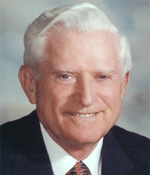 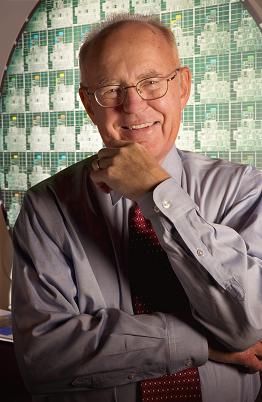 Moore’s “Law” is an observation about the progress of the semiconductor industry
Transistor density doubles roughly every 18 months

Amdahl’s Law is a mathematical theorem
Diminishing returns of adding more processors

Both are incredibly important in designing computer systems
Sophomoric Parallelism and Concurrency, Lecture 2
59
[Speaker Notes: Gordon Moore on left.

Gene Amdahl on right.]